1
CYB1033: Aspects légaux de la cybersécurité Chapitre 8: Pourriel et LCAP
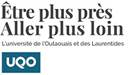 Luigi Logrippo w3.uqo.ca/luigi/CYB1103
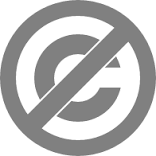 UQO
Pourriels
2
Le pourriel est une activité rentable aux malfaiteurs, car
Bien que le taux de réponse favorable soit vraiment très bas, 
Il ne coûte presque rien
Il est bien connu que le pourriel est nuisible à la société
Perte de temps d’individus et employés pour mettre aux déchets plusieurs pourriels chaque jour
Requiert des investissements pour acheter et implémenter des filtres et différents moyens de prévention
Que les malfaiteurs trouveront la manière de contourner
Charge sur les réseaux 
Voir quelques statistiques dans https://www.statista.com/
336 milliards par jour en juillet 2021
Beaucoup d’autres sites contiennent des statistiques, faciles à trouver
Buts des pourriels
3
Publicité de produits (existants ou non: fraude)
Distribution de maliciels
Virus
Maliciels qui peuvent créer des botnets
Possiblement avec le but de générer plus encore de pourriels
Hameçonnage, filoutage (phishing)
Récolte d’informations utiles aux criminels (ingénierie sociale)
Fraude, crimes d’identités
Possiblement, déni de service, mais il y a maintenant des outils efficaces contre ça
Lois contre le pourriel
4
Donc les pourriels peuvent constituer infractions à plusieurs lois:
Différents types de fraudes
Collecte de données d’identification
Abus d’ordinateur
Harcèlement
Infractions pour générer les pourriels
5
Récolte d’adresses courriels disponibles dans sources électroniques publiques (pages web, etc)
Accès non-autorisé à sites contenant adresses électroniques
Bris de yahoo il y a plusieurs années
Chercher: yahoo hack
Netflix plus récemment
Chercher: netflix hack
Vol d’identité pour falsifier l’origine du pourriel
Abus d’ordis sans autorisation du propriétaire pour générer pourriels: botnet
Exercice
6
Réviser les différents types de fraude déjà mentionnés et déterminer la relation avec le pourriel
Détails sur la Loi canadienne contre le pourriel LCAP
7
http://laws-lois.justice.gc.ca/fra/lois/E-1.6/page-2.html#h-6
En implémentation de la Convention de Budapest
Son titre complet (vaut la peine de le lire): 
Loi visant à promouvoir l’efficacité et la capacité d’adaptation de l’économie canadienne par la réglementation de certaines pratiques qui découragent l’exercice des activités commerciales par voie électronique et modifiant la Loi sur le Conseil de la radiodiffusion et des télécommunications canadiennes, la Loi sur la concurrence, la Loi sur la protection des renseignements personnels et les documents électroniques et la Loi sur les télécommunications
Détails déjà visibles dans le titre
8
Seulement pour les pourriels commerciaux
Pas une loi criminelle:
Responsable est surtout le Conseil de la radiodiffusion et des télécommunications canadiennes (CRTC)
Des appels aux décisions de ce dernier sont possibles à des tribunaux ordinaires
Messages électroniques non-sollicités
9
6 (1) Il est interdit d’envoyer à une adresse électronique un message électronique commercial, de l’y faire envoyer ou de permettre qu’il y soit envoyé, sauf si :
a) la personne à qui le message est envoyé a consenti expressément ou tacitement à le recevoir;
b) le message est conforme au paragraphe (2).
À noter
10
Les mots ‘message électronique commercial’ excluent de la loi des catégories très importantes de pourriels, p.ex. ceux non reliés à activités commerciales (fraudes non-commerciales)
Ne parle pas d’envoi ‘en masse’ donc un envoi individuel pourrait aussi être ciblé
Consentement implicite (tacite) est mentionné, ce qui ouvre une grande exception!
D’autres pays (voir Europe) ont des lois plus strictes, exigent consentement explicite
Consentement tacite
11
Entre les raisons de ‘consentement tacite’ il y a le fait que le récipiendaire a 
‘publié bien en vue’ son adresse électronique, 
il n’a pas indiqué de ne pas vouloir recevoir des messages commerciaux
le message est relié à ses activités
Il y a des défs. détaillées sur tout ça
Conditions à respecter (paragr. 2)
12
(2) Le message doit respecter les exigences réglementaires quant à sa forme et comporter, à la fois :
a) les renseignements réglementaires permettant d’identifier la personne qui l’a envoyé ainsi que, le cas échéant, celle au nom de qui il a été envoyé;
b) les renseignements permettant à la personne qui l’a reçu de communiquer facilement avec l’une ou l’autre des personnes visées à l’alinéa a);
c) la description d’un mécanisme d’exclusion 
Se désabonner
La loi n’exige pas qu’il doit être facile de se désabonner
Modification des données de transmission (paraît cibler surtout la fausse publicité)
13
7 (1) Il est interdit, dans le cadre d’activités commerciales, de modifier ou de faire modifier les données de transmission d’un message électronique de façon à ce qu’il soit livré non seulement à la destination précisée par son expéditeur, mais aussi à une autre destination, ou encore uniquement à une telle autre destination, sauf dans l’un ou l’autre des cas suivants :
a) la modification est effectuée avec le consentement exprès de l’expéditeur ou de la personne à qui le message est envoyé …
Installation d’un programme d’ordinateur(virus, bots, DoD) – même sans pourriel
14
8 (1) Il est interdit, dans le cadre d’activités commerciales, d’installer ou de faire installer un programme d’ordinateur dans l’ordinateur d’une autre personne ou, après avoir ainsi installé ou fait installer un programme d’ordinateur, de faire envoyer un message électronique par cet ordinateur, sauf si la personne qui accomplit l’acte en question :
a) … le fait avec le consentement exprès du propriétaire ou de l’utilisateur autorisé de l’ordinateur …
Pénalités
15
Le CRTC, Conseil de la radiodiffusion et des télécommunications peut imposer des pénalités appelées SAP=Sanctions Administratives Pécuniaires
Le Commissariat à la protection de la vie privée peut aussi être impliqué
Quiconque contrevient à l’un ou l’autre des articles 6 à 9 de la LCAP commet une infraction pour laquelle il est passible d’une sanction administrative pécuniaire (SAP). Une série de facteurs sont pris en compte pour déterminer le montant d’une SAP, y compris la nature de la violation, les violations antérieures de la LCAP, si l’entreprise a tiré un avantage financier de la violation et la capacité de l’entreprise à payer une amende. Les pénalités pour les violations les plus graves de la LCAP peuvent atteindre 1 million de dollars pour les particuliers et 10 millions de dollars pour les entreprises.
Voir: https://www.combattrelepourriel.gc.ca/eic/site/030.nsf/fra/00013.html#s3
Il s’agit de tribunaux administratif, non-judiciaires
Les SAP ne sont pas des sanctions criminelles
Appel possible aux tribunaux judiciaires
Les privés peuvent intenter des poursuites civiles
Excessive rigueur de cette loi?
16
Quelques aspects de cette loi pourraient être considérés excessivement rigoureux
Il y a eu beaucoup de discussion concernant la possibilité donnée aux privés de poursuivre en tribunal les violations de cette loi
Difficulté des cies de garder la documentation concernant le consentement, retirer le consentement, prouver le consentement etc.
La loi punit entre autres l’installation de programmes
donc l’installation de mises à jour pourrait être punie!
Questions répondues danshttps://fightspam.gc.ca/eic/site/cb-bc.nsf/fra/03765.html
17
La loi, s’applique-t-elle aux réseaux sociaux?
Oui. Bien que certaines dispositions s’appliquent uniquement aux messages électroniques, la LCAP adopte une démarche neutre sur le plan technologique, afin que la nouvelle loi couvre tous les moyens de télécommunication, y compris les médias sociaux.
Point de réflexion
18
La majorité des sources de pourriel et virus ne sont pas considérées!
Pourquoi, quel est le qualificatif qui revient?
Cette limitation a une raison logique, laquelle probablement?
Des liens officiels
19
http://combattrelepourriel.gc.ca/eic/site/030.nsf/fra/accueil
https://fightspam.gc.ca/eic/site/cb-bc.nsf/fra/03765.html
Questions de révision
20
Personne ne croit plus aux pourriels, et très souvent ils sont bloqués par des filtres. Cependant, plusieurs malfaiteurs continuent d’en envoyer en masse. Pourquoi?
Commenter sur le suivant du point de vue des infractions possibles. J’appelle une compagnie pour demander s’ils vendent un certain produit. Ils me demandent mon adresse postale et courriel et je lui les donne.  À partir de ce jour-là, je commence à recevoir dans la poste et dans les courriels leurs circulaires hebdomadaires.
Questions de révision et réfléxion
21
La loi canadienne prévoit trois conditions à respecter afin qu’un message commercial envoyé en masse puisse être permis selon la loi contre le pourriel. Mentionnez-en au moins deux
Réfléchir sur la connexion possible entre la loi contre la pornographie juvénile et la loi contre le pourriel
Même question au sujet de la cyber-intimidation